Масленица!
Сложение дробей.
Законы сложения!
Выполнила учитель математики Мичуринской СОШ №123
Журавлева Екатерина Михайловна
Цели урока:
Изучить законы сложения для обыкновенных дробей;
Научиться применять законы на практике;
Познакомиться с праздником «масленица»
Четверг
Понедельник
Вторник
Среда
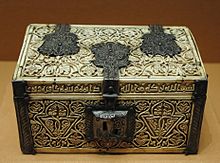 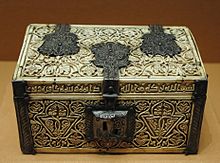 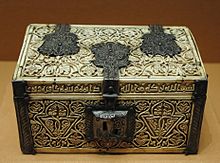 Пятница
Суббота
Воскресенье
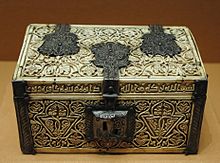 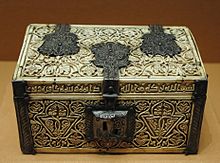 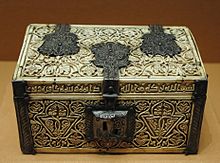 Понедельник
Вычислите, используя законы сложения:
А) 187
А) 34+87+66
Б) 25+97+75
В)371+483+629
Г) 631+783+369
Д) 4344+1256+744
Е) 594+920+3080
Б) 197
В) 1483
Г) 1783
Д)6344
Е) 5594
Понедельник «Встреча Масленицы»
Понедельник – встреча Масленицы. 
  В понедельник жители поселения сооружали Масленицу – чучело из соломы, символизирующее зиму. Чучело обряжали в женское платье, повязывали на голову платок и привязывали к колу. Кол устанавливали в центре деревни, чтобы каждый проходящий мог видеть символ праздника. В некоторых регионах чучело предварительно возили в санях по всему селению.
Вторник
Вычислите:
Вторник «Заигрыш»
Во вторник будем мы играть, 
Красно солнышко встречать.
Красно солнышко встречать,
Возле масленки играть.
Молодые люди заигрывали с будущими невестами. Парни звали девушек кататься с горок, те в ответ угощали блинами. Заигрыш служил своего рода смотринами, которые должны были привести к свадьбам после Великого поста.
Среда
Вычисли в группе:
Среда «Лакомка»
День "тёщиных блинов" - в этот день мать жены демонстрировала своё расположение зятю, приглашая его на блины в гости. Каких только блинов не было: гречневые, с медом, с рыбой и луком, с творогом, с яблочками. Первые три дня масленичной недели носили название Узкой Масленицы. В эти дни проводили ещё хозяйственные работы, однако полным ходом шла подготовка к празднику.
Четверг
Используя сочетательный закон сложения для натуральных чисел, проверьте равенство:
Четверг «Разгуляй»
Второе название масленичного четверга – разгул или широкой четверг. Этот день становился началом Широкой Масленицы. Все работы по хозяйству отходили на второй план, все подготовительные действия к гуляниям завершались, начинался непосредственно праздник. Катания на лошадях и на санках с горки, хороводы и песни, но главное действо, традиционно проходившее в четверг – взятие снежного городка.
Пятница
Пятница «Тещины вечерки»
День ответного визита – тёща приходила в дом к дочери и зятю, где последний должен был самостоятельно угощать тещу блинами. Как правило, женщина приходила не одна, а с "товарками" - подругами, чтобы похвастать зятем, уважением, которое он ей оказывает.
Суббота
Суббота «Золовкины посиделки»
В этот день молодая жена приглашала на блины родственниц мужа. Помимо угощения, невестка одаривала родственниц небольшими подарками – лентами, бусами, игрушками.
Воскресенье
Назовите правила сложения дробей
Назовите законы сложения
Воскресенье «Проводы Масленицы»
Кульминация праздника, его высшая точка и одновременно завершение. В этот день гуляния приобретали особый размах, а в финале все жители села сжигали чучело Масленицы. Символ зимы, сгорая, уносил с собой холода и все беды, накопившиеся за месяцы стужи.
Рефлексия:
Продолжи фразы:
Сегодня на уроке я узнал …
Сегодня на уроке я научился …
Сегодня на уроке мне было легко …
Сегодня на уроке я затруднялся …